игры с детьми из бросового материала.
Подготовила воспитатель д/с 28 Красногвардейского района.
Переверзева Марина Николаевна
Уважаемые родители! Предлагаю  игры в которые 
Вы можете поиграть с вашими детьми проявив немного фантазии.
Для этого вам понадобиться:
1.Журнал детский.
2.ножницы.
3.клей.
4.Бумага белая.
5.Пластилин,фасоль,мелкие камушки.
6.карандаши.
 Цель игры: научиться  рисовать горизонтальные и вертикальные линии,
 скатывать шарики  из пластилина, развивать мелкую моторику , воображение. Держать ножницы.
Игра- парикмахер.
Вырезаем  подходящие картинки,  имитируем волосы –  дети состригают ножницами.
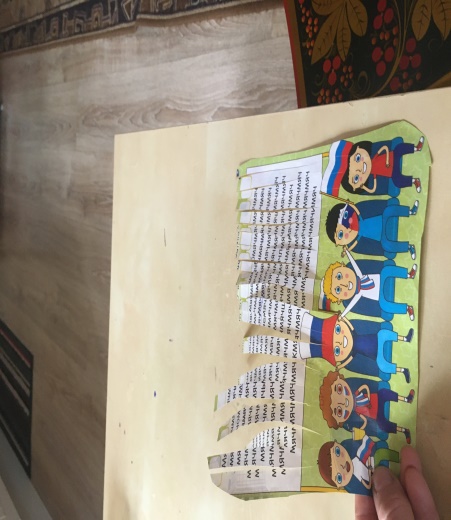 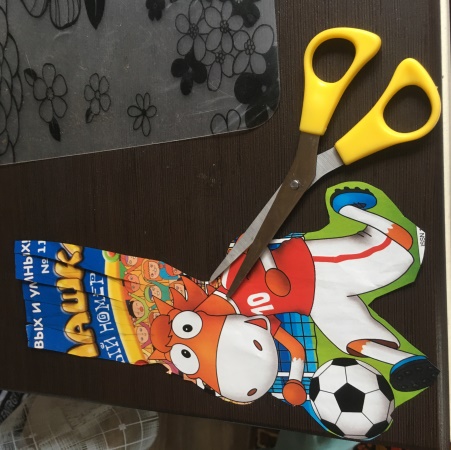 «уточка гуляет на траве».
Вырезаем картинку, наклеиваем. Детям предлагаем из пластилина скатать зернышки. Травку дети рисуют карандашом.
«Дорожка».
Лепим дорожку из пластилина и  рисуем карандашом.
«Цветочная поляна»
Ребенок рисует стебелек.
вырезаем из бумаги цветы.
«насекомые».
Ребенок наклеивает картинки и знакомится с названием насекомых.
На полянку прилетели насекомые.
«Голодный бегемот».
вырезаем бегемота наклеиваем на подходящую каробку,делаем отверстие для рта.
«Кормим бегемота»
Проталкиваем их в дырочку.
Скатываем шарики из пластилина. Или заменяем их фасолью.